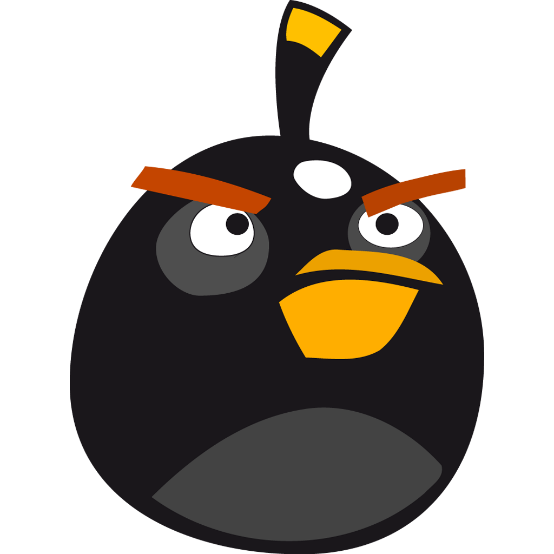 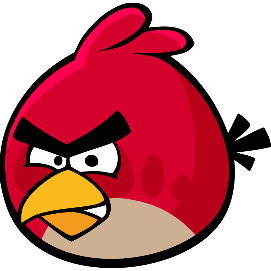 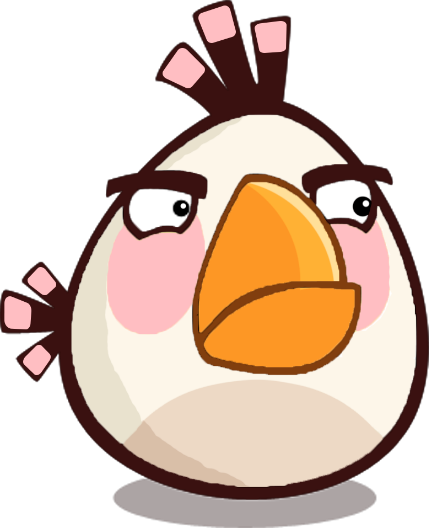 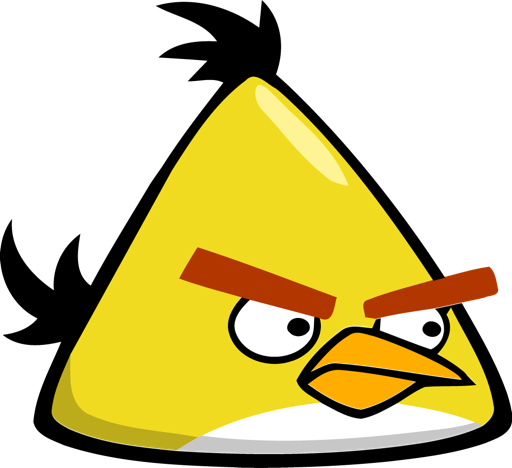 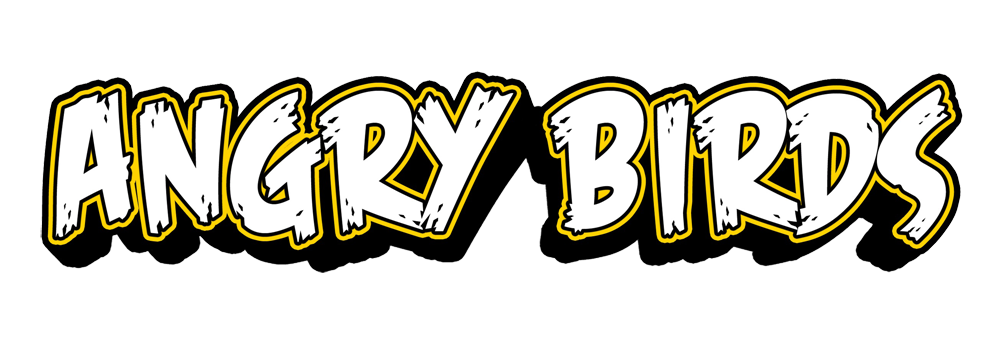 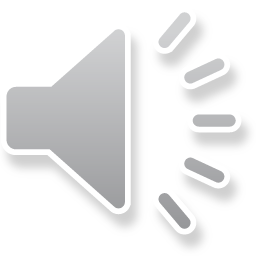 CÓ - KHÔNG
BẮT ĐẦU
Vào mùa hè chúng tôi         đi bơi.
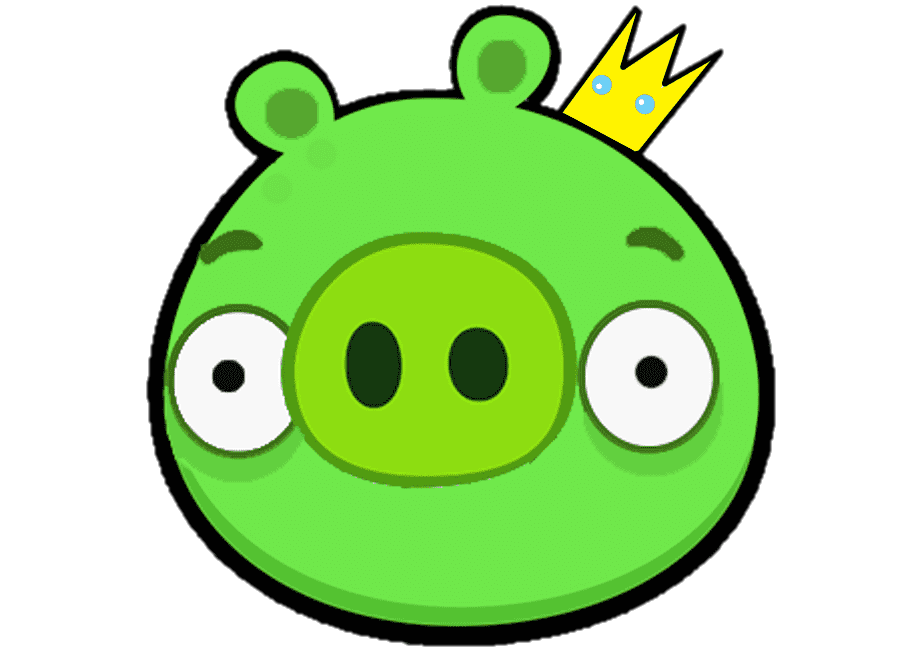 có
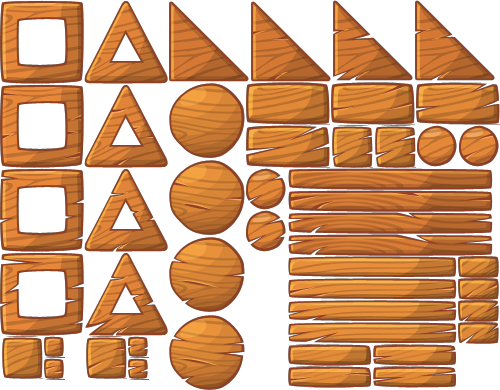 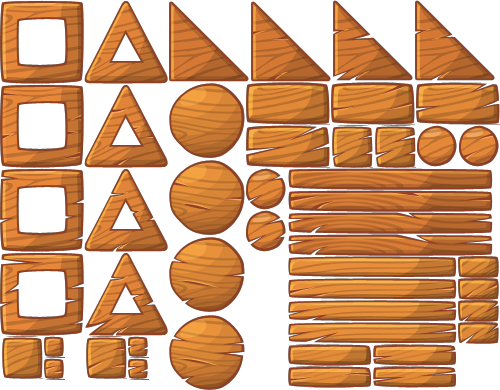 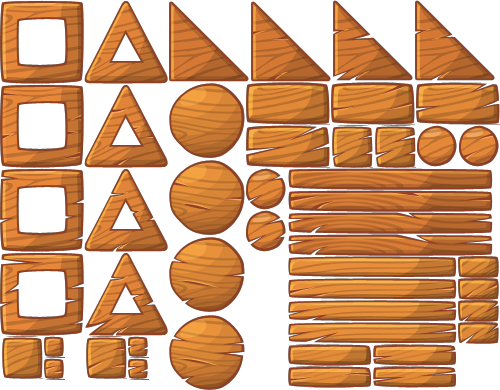 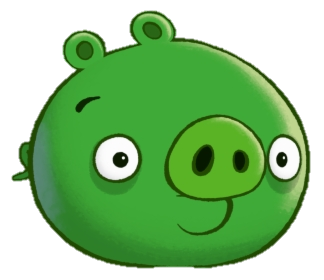 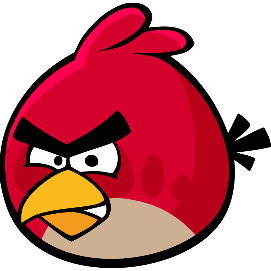 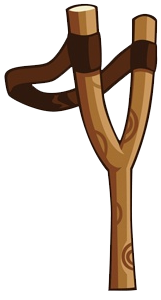 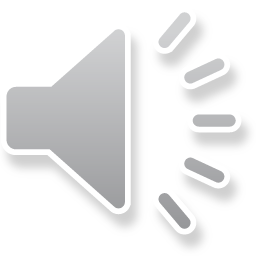 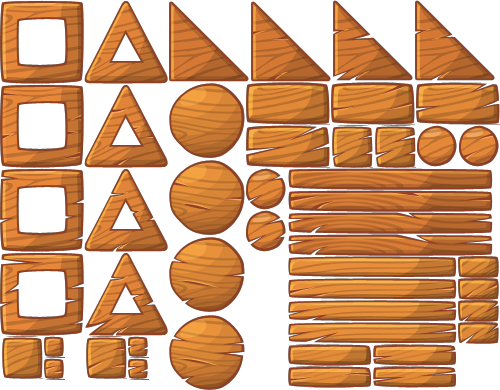 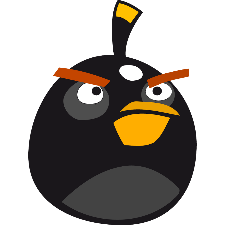 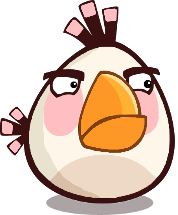 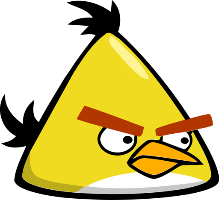 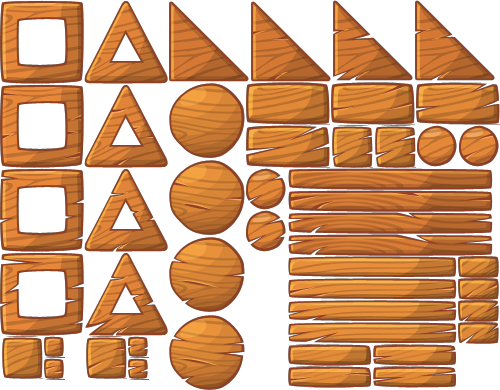 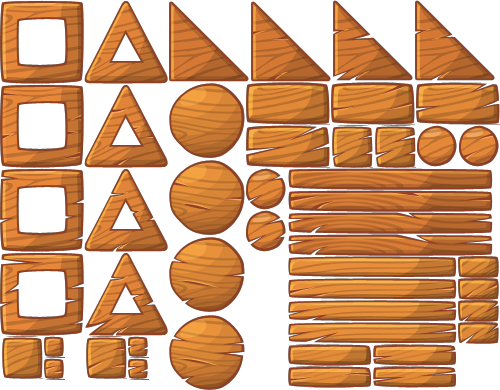 Qủa cam        màu cam
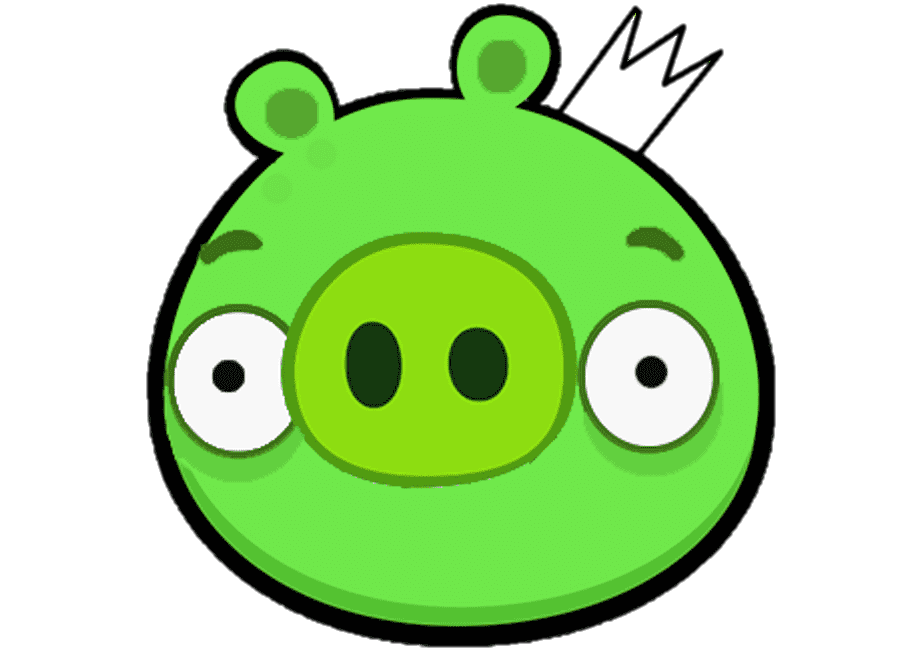 có
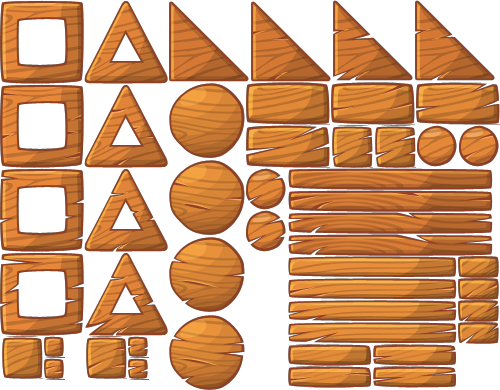 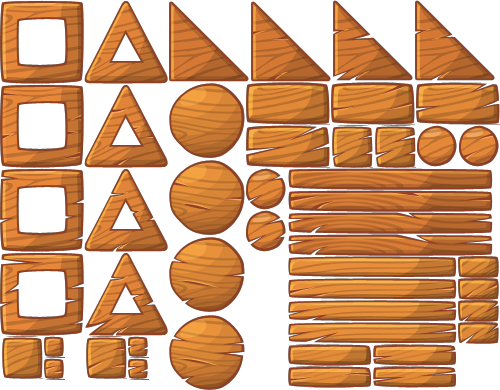 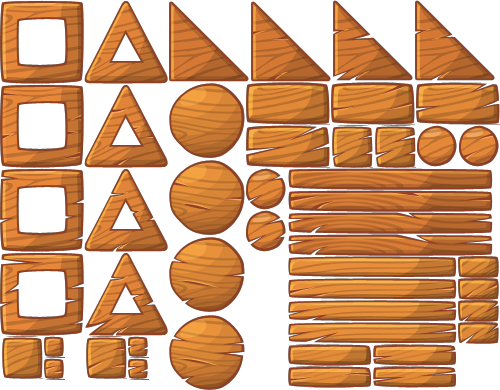 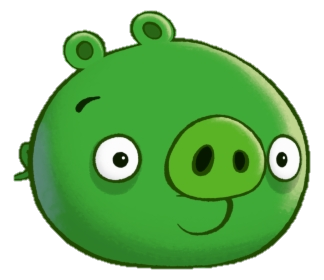 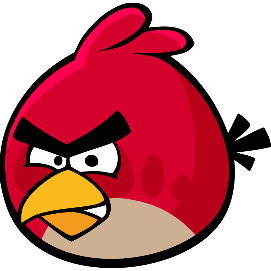 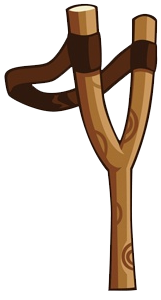 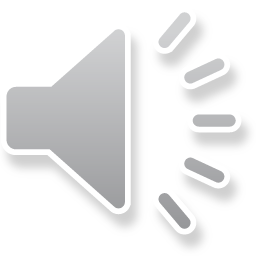 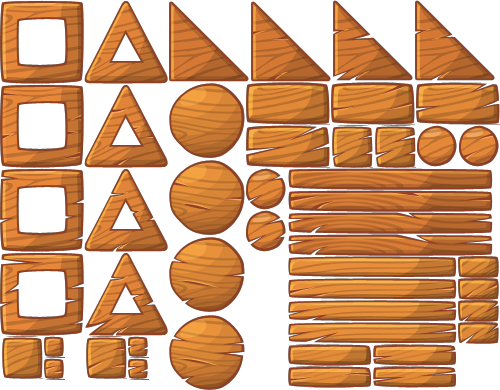 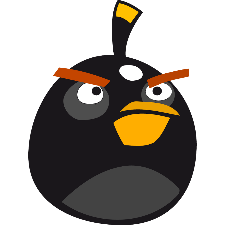 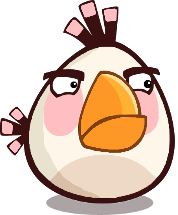 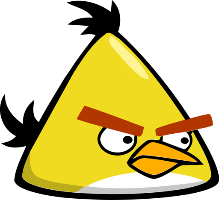 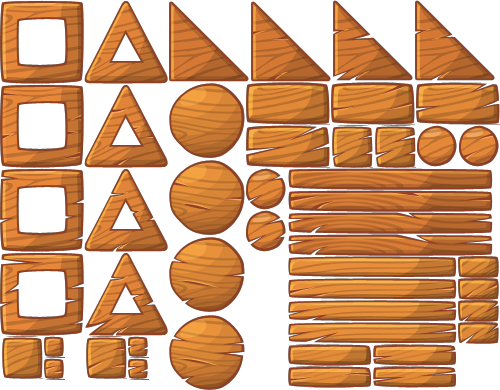 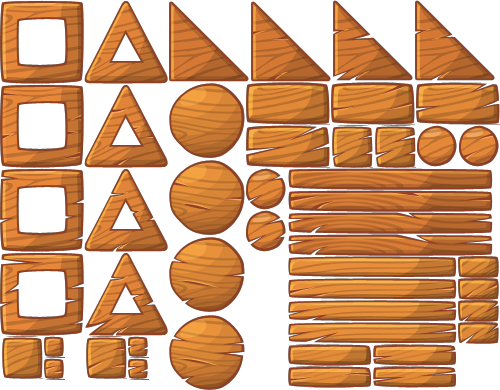 Con thỏ              biết ăn rau
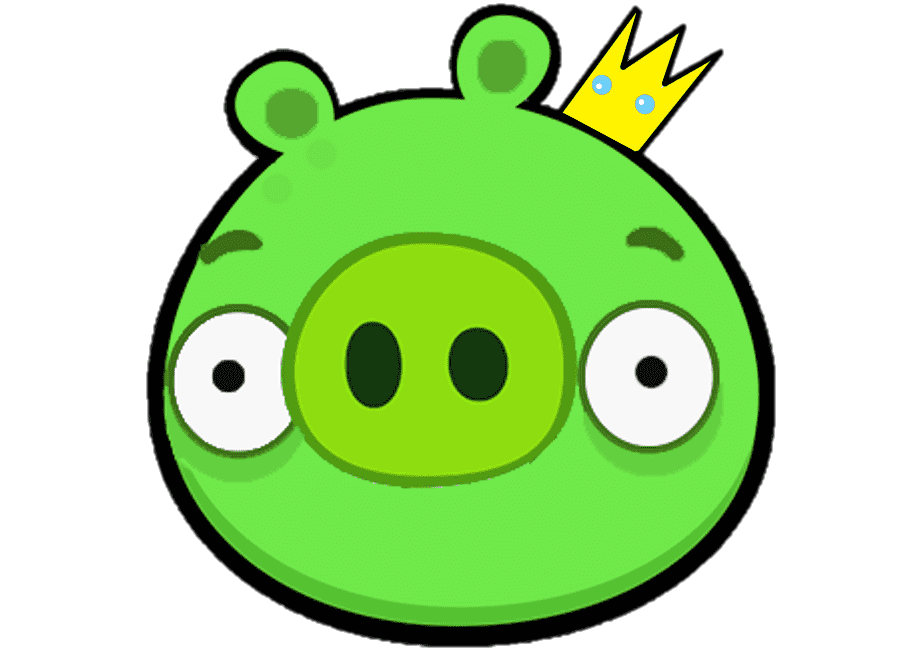 không
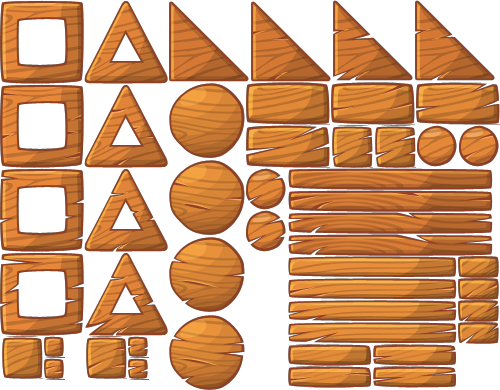 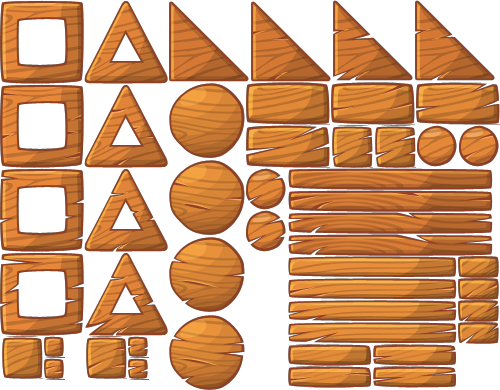 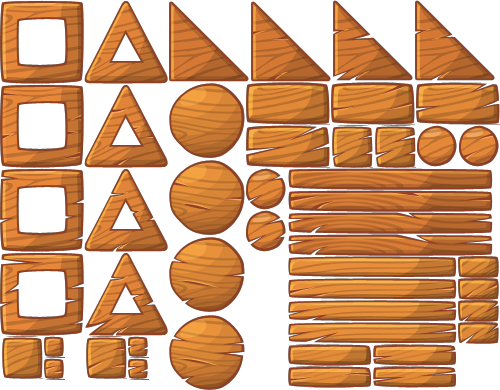 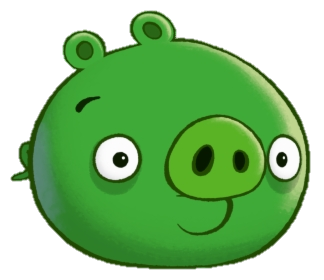 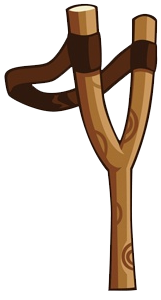 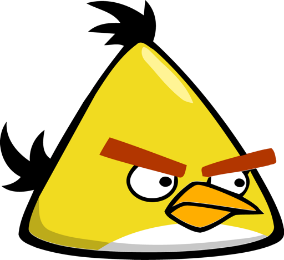 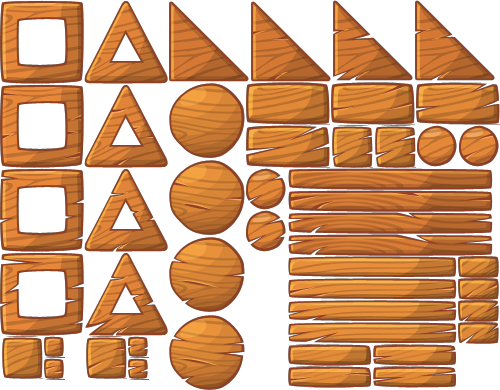 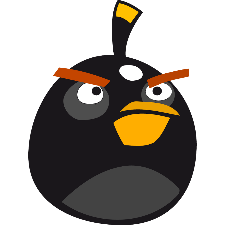 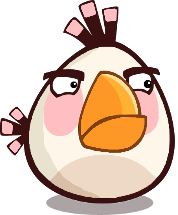 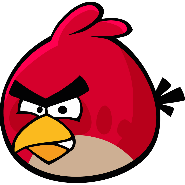 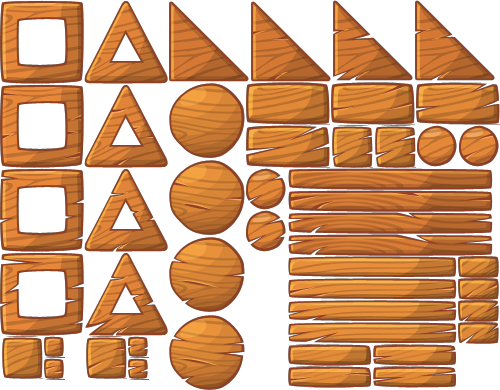 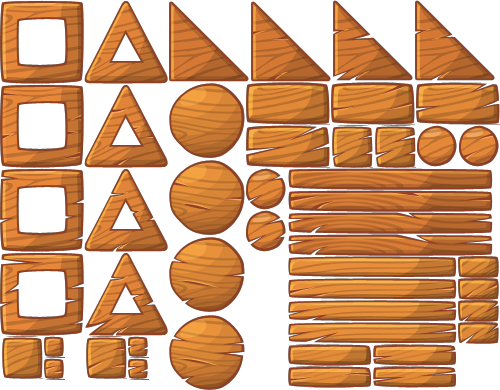 Mẹ tôi       một con mèo màu trắng
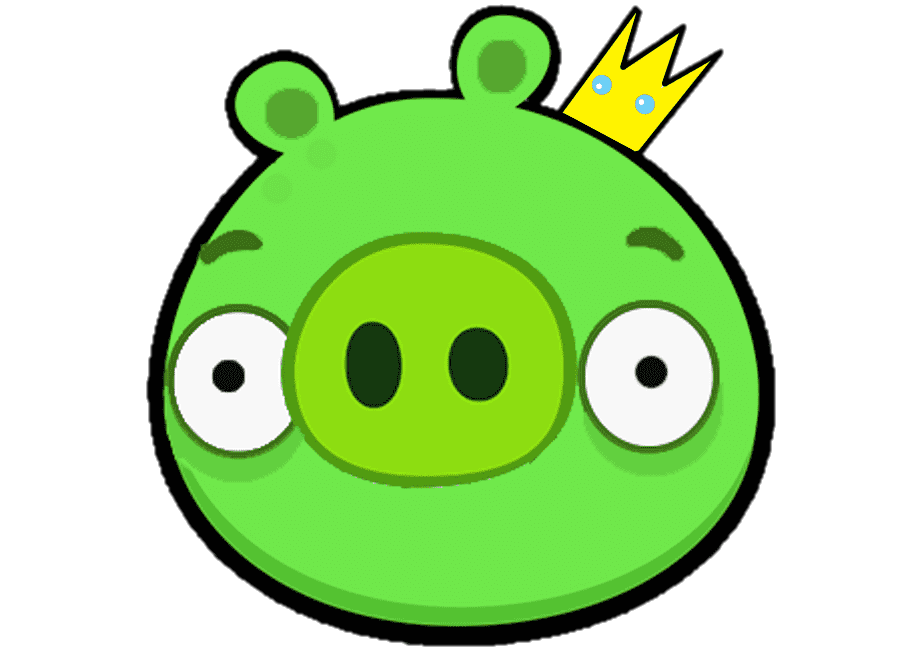 có
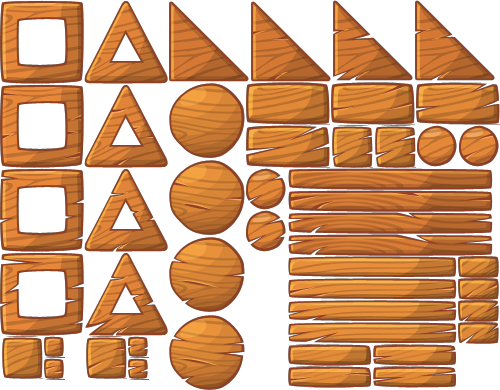 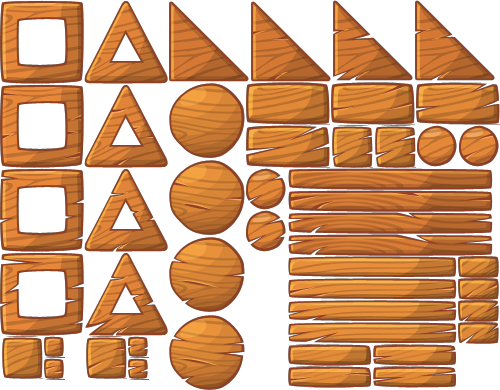 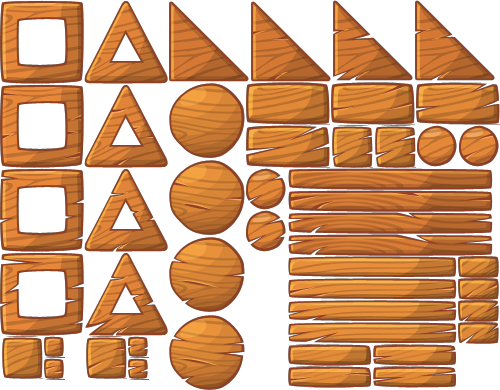 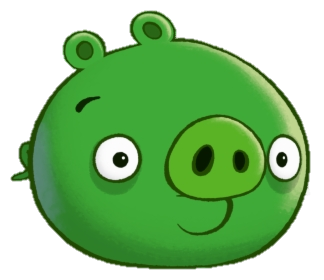 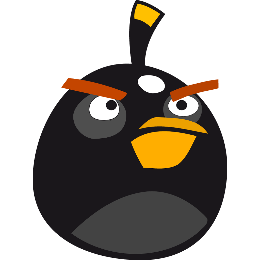 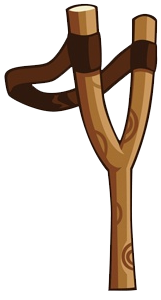 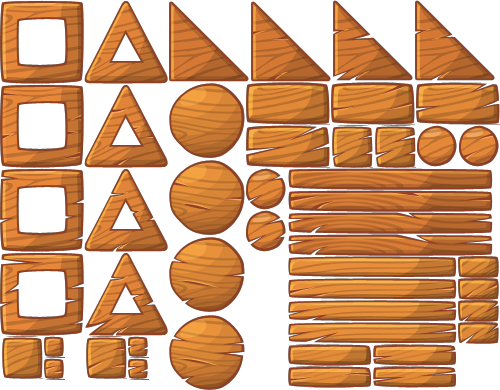 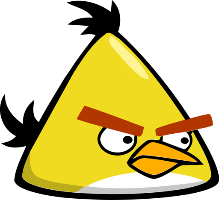 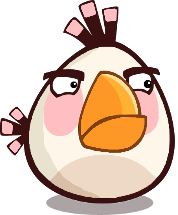 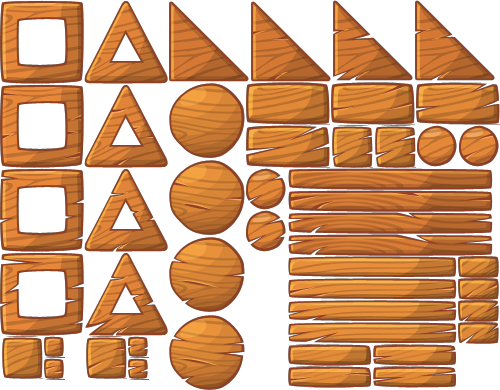 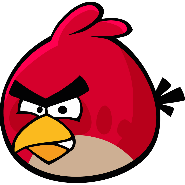 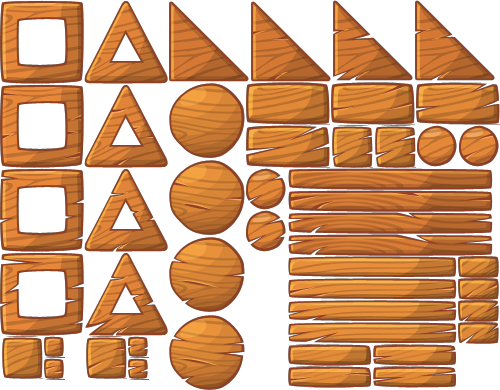 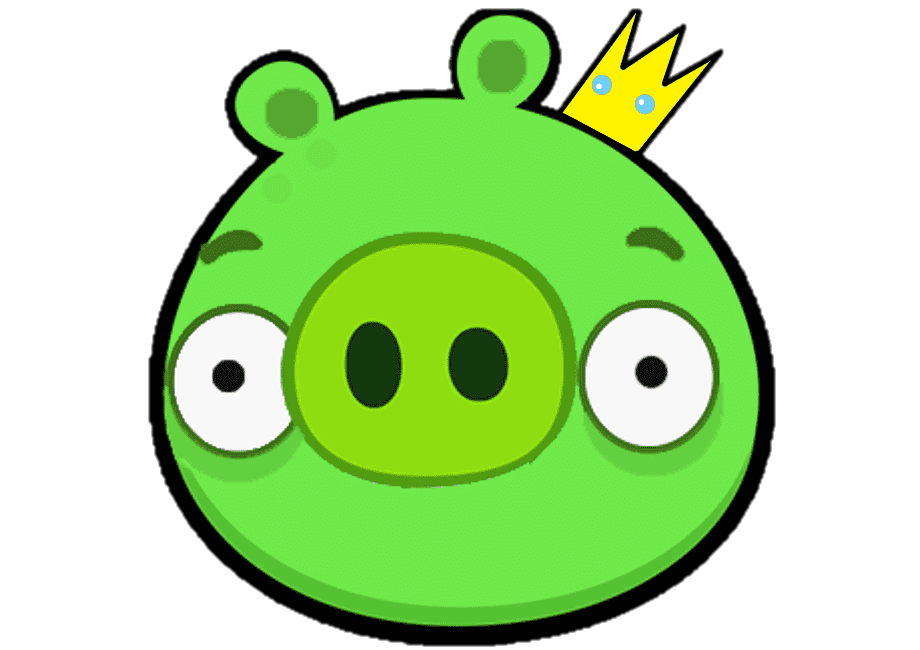 Mùa hè           có mưa ngâu
không
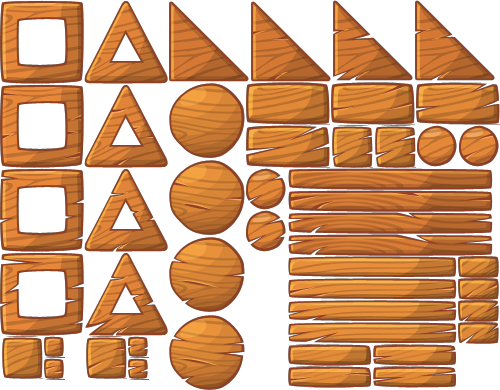 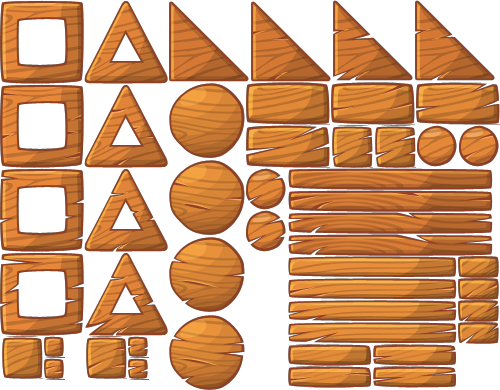 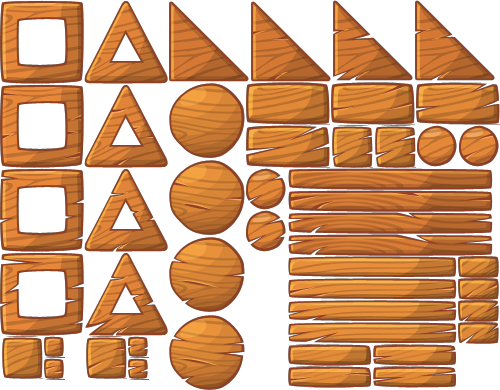 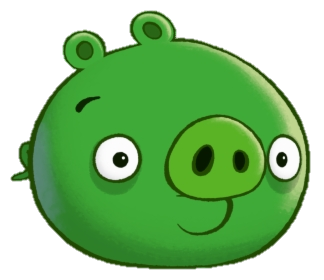 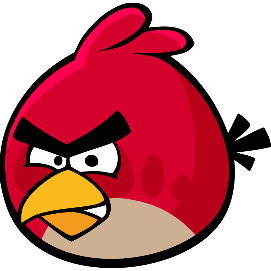 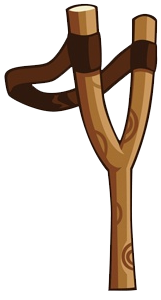 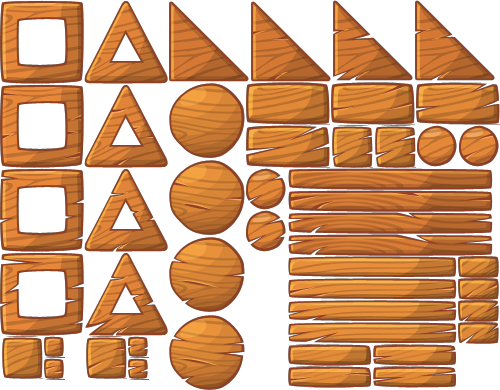 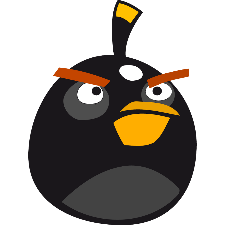 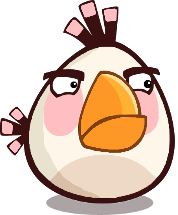 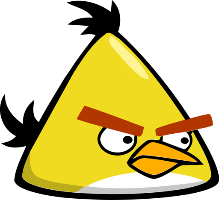 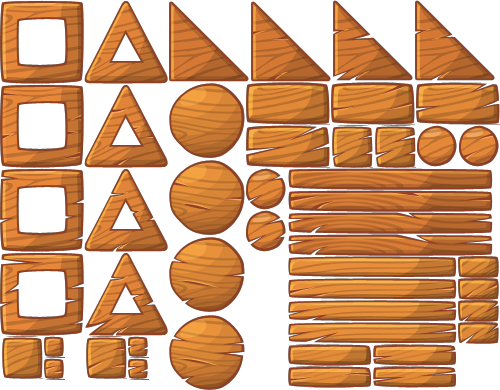 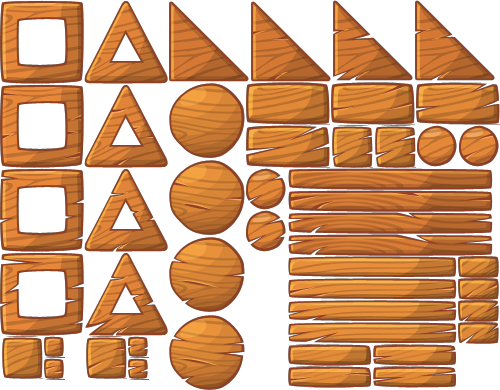 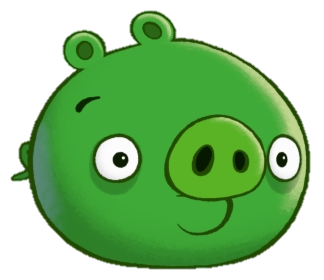 Con mèo            biết bay.
không
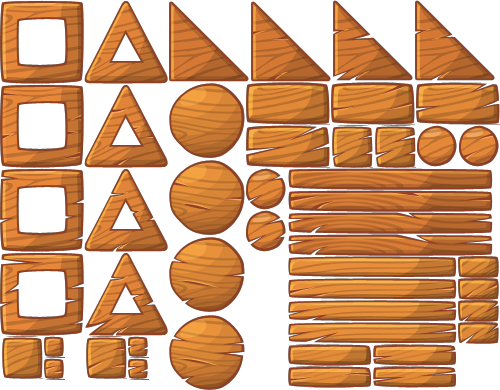 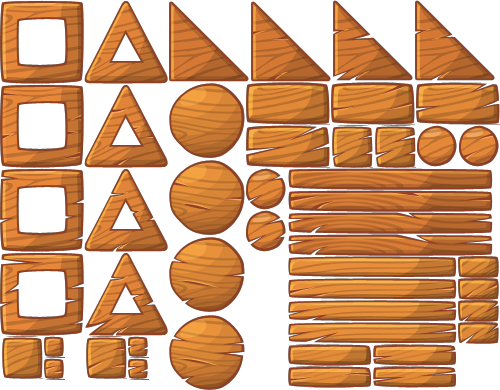 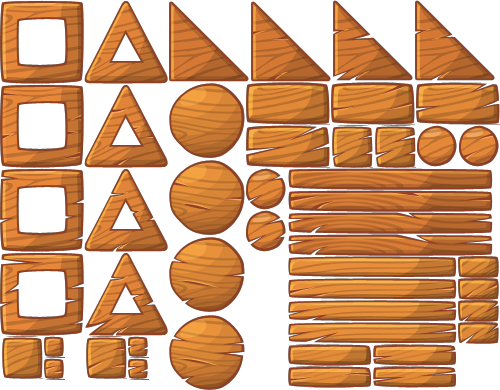 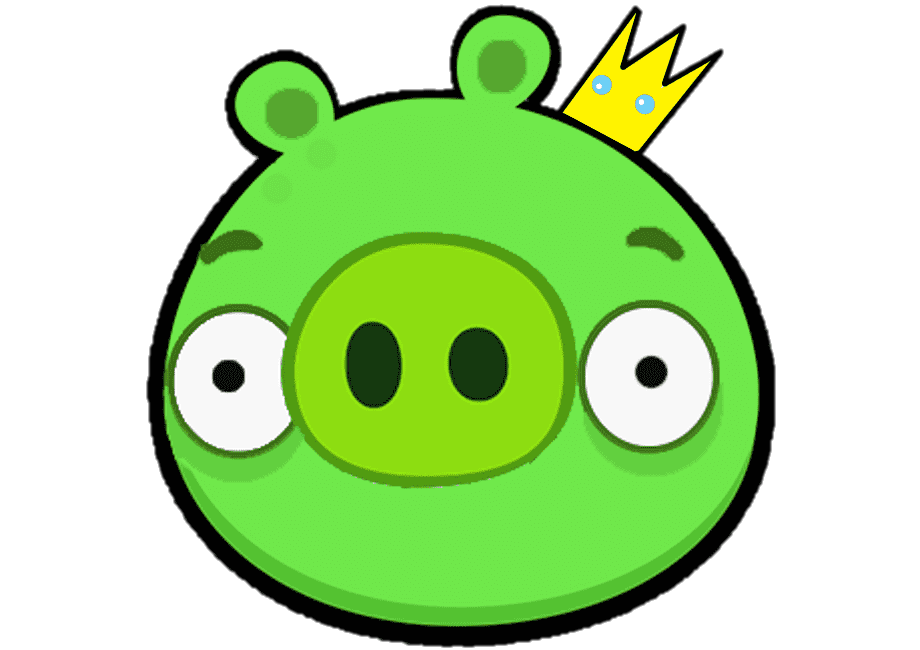 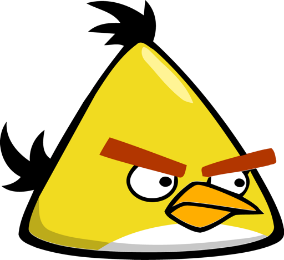 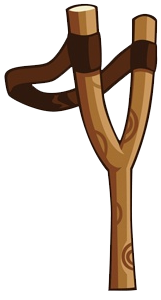 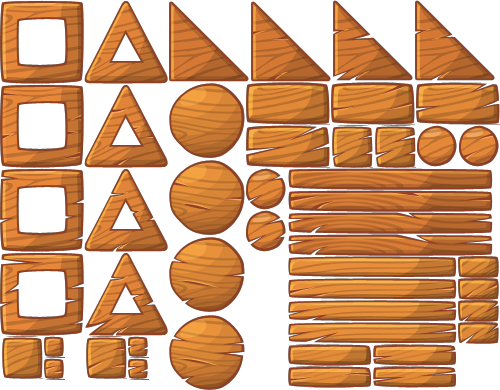 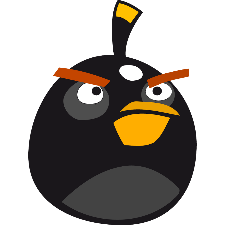 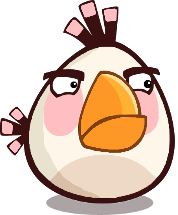 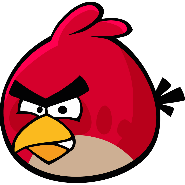 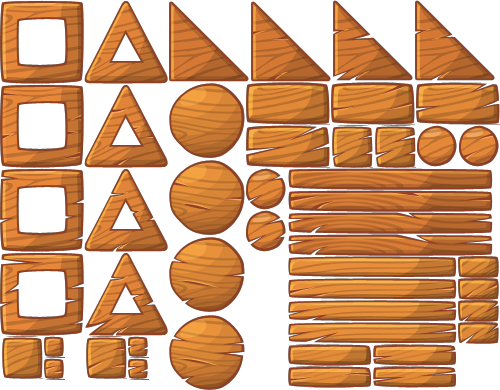 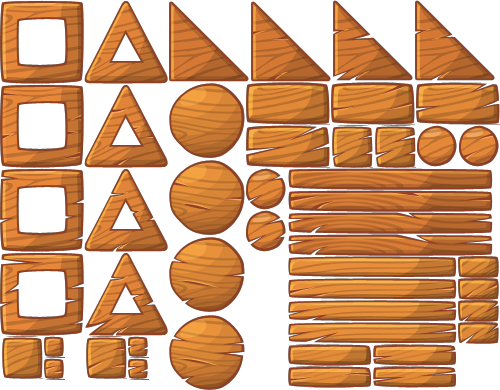 Chú vẹt       biết nói
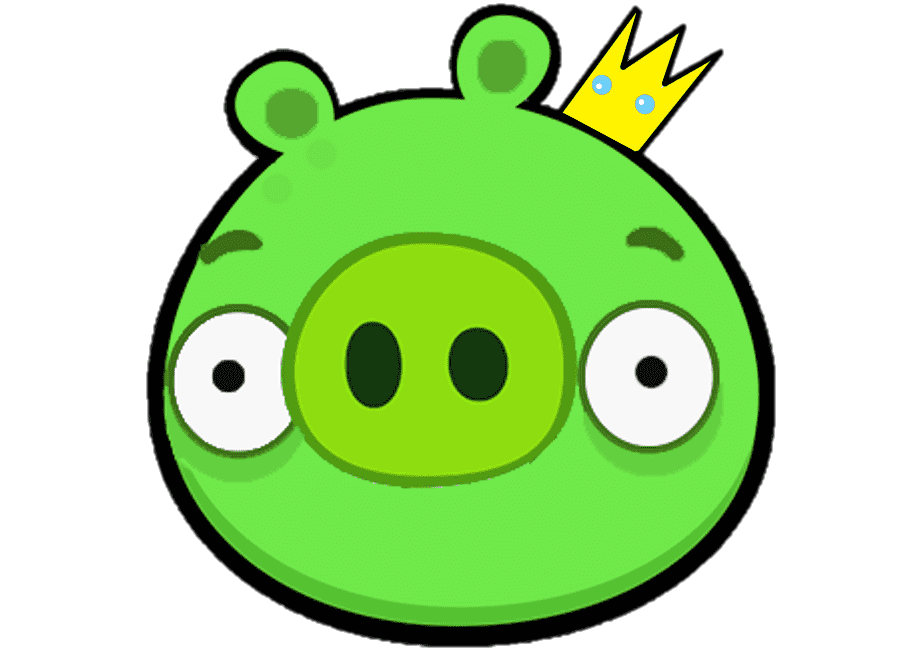 có
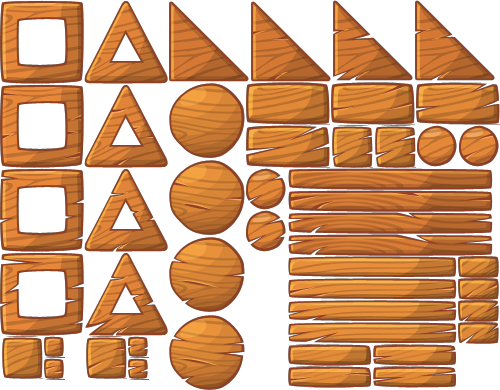 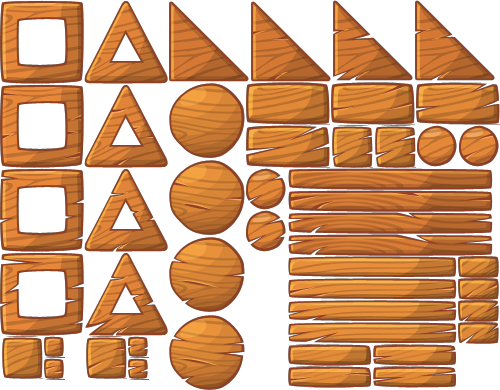 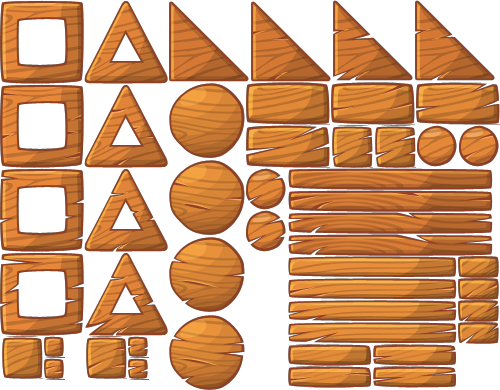 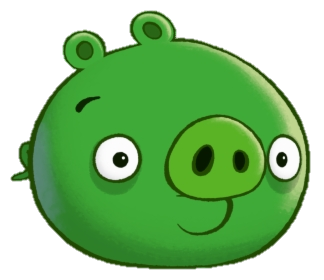 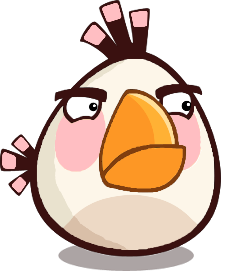 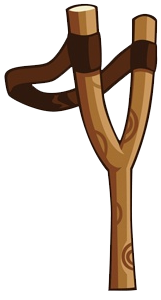 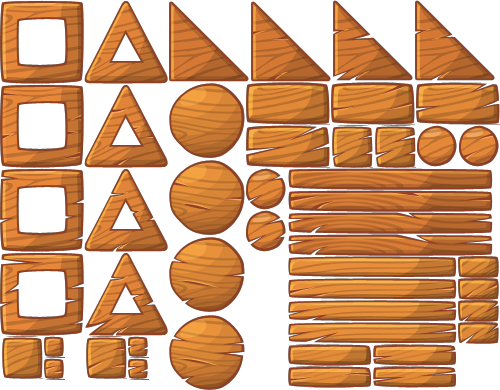 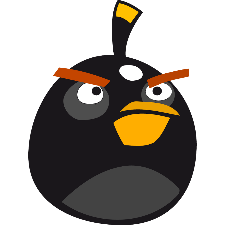 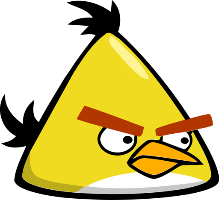 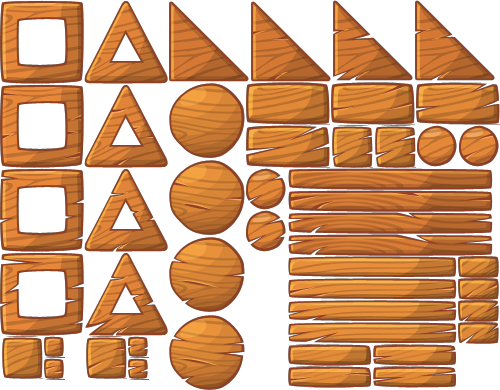 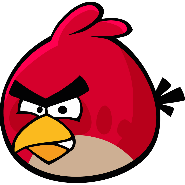 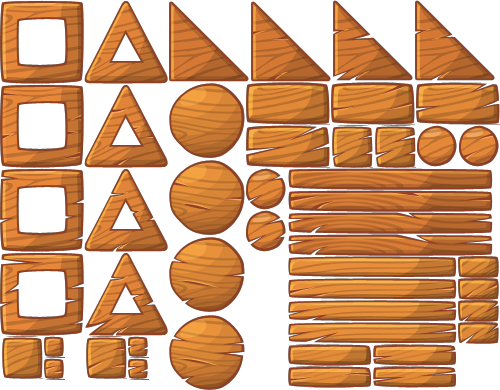 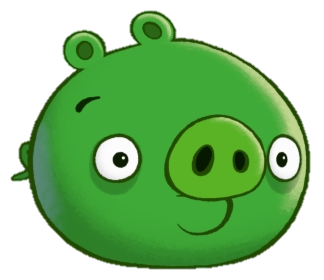 Chiếc đồng hết pin sẽ                thông báo giờ cho con người
không
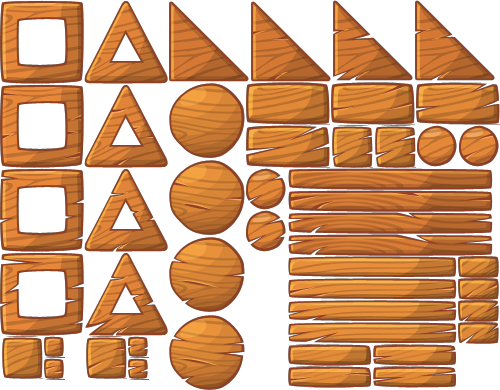 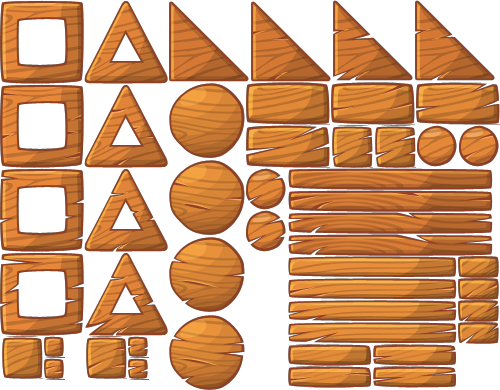 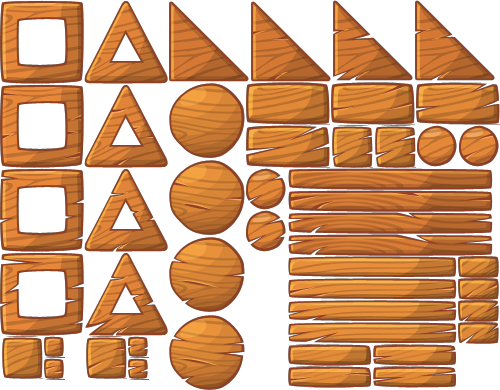 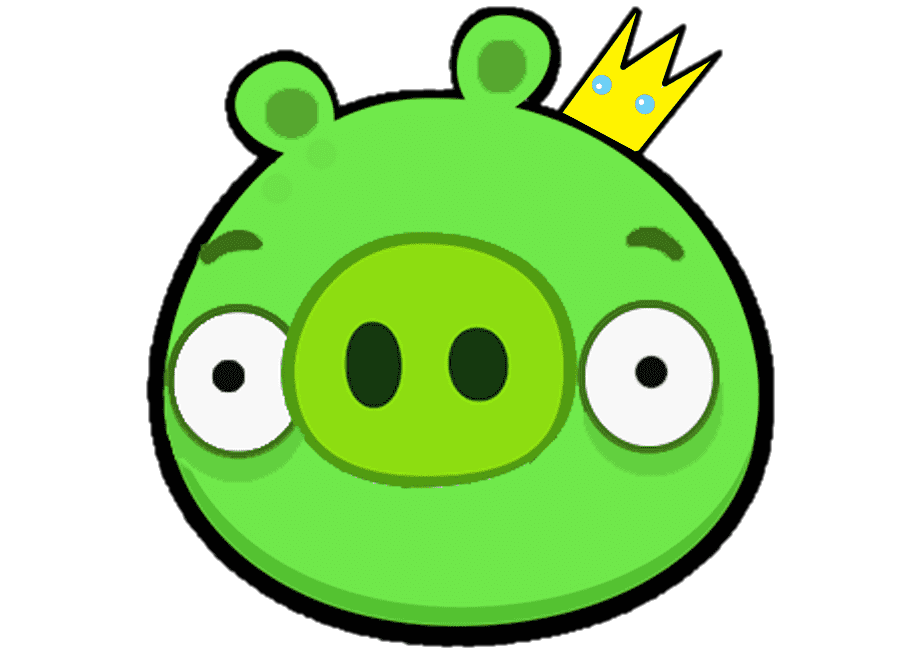 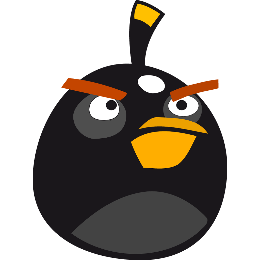 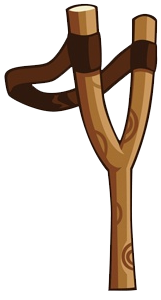 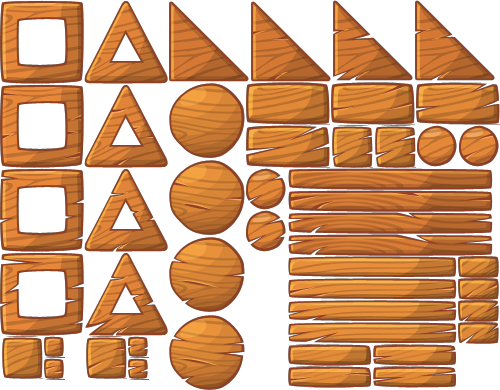 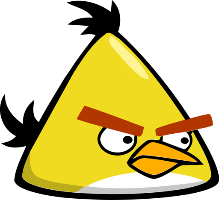 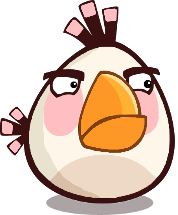 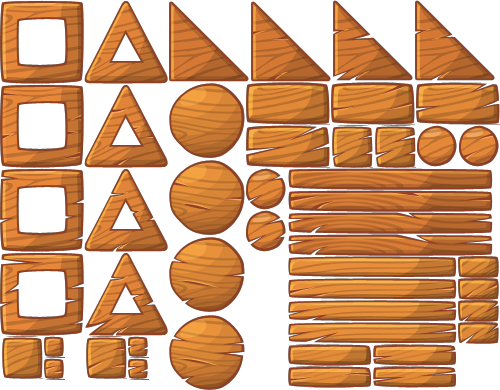 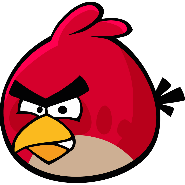 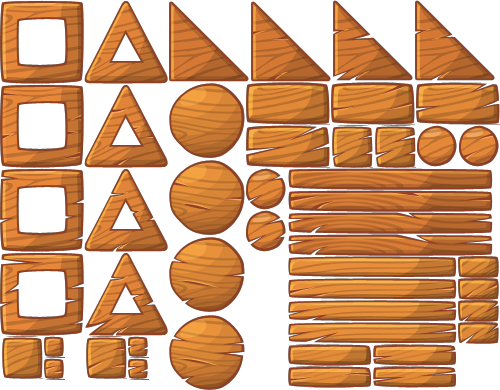